2019年閩台師資聯合培養計畫行政管理幹部高級研修班
校務經營與新課綱推動
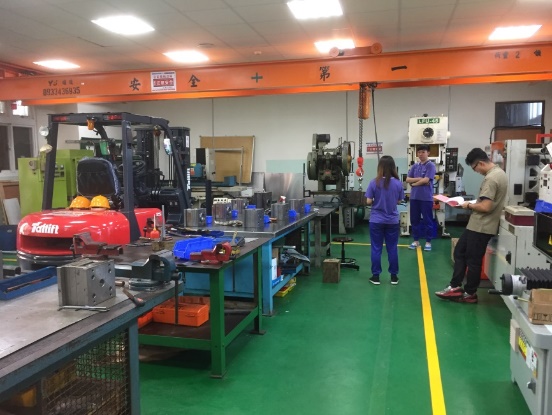 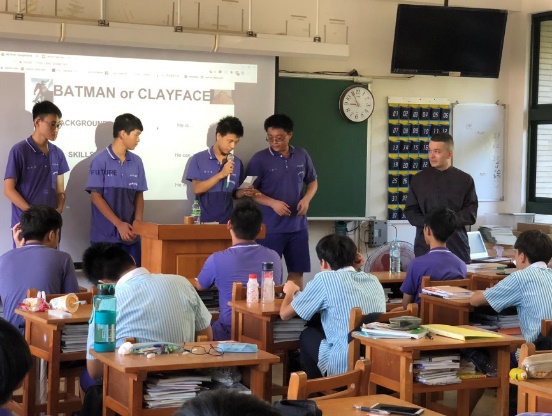 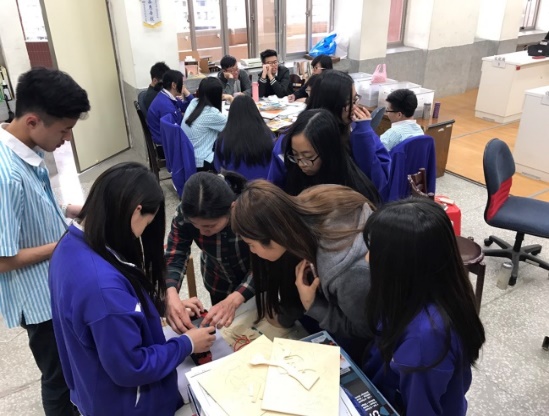 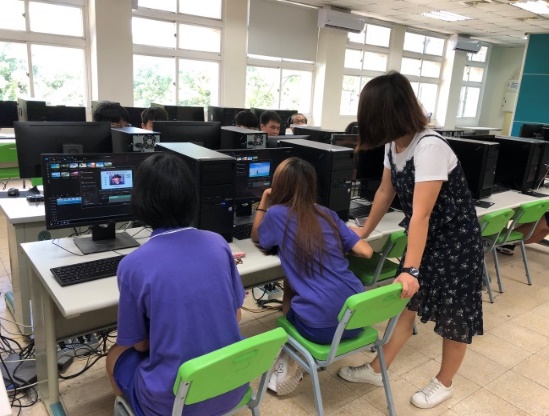 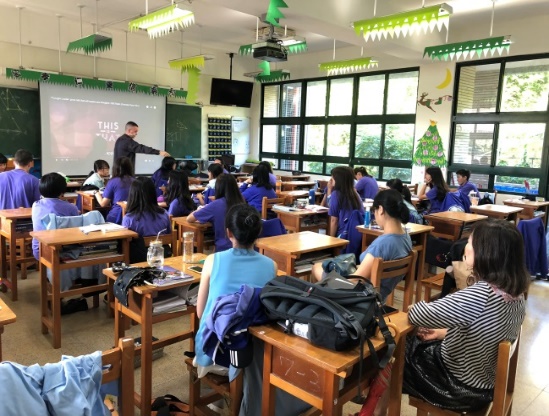 多元選修-產品創意設計
工業實務-天車基本操作
多元選修-影片剪輯
多元選修-導覽英文
商業實務-職場英語會話
新北市立三重商工  林清南
‧活力‧專業‧多元‧創新‧
108 年10月 31日
[Speaker Notes: © Copyright Showeet.com – Free PowerPoint Templates]
報告大綱
2
[Speaker Notes: © Copyright Showeet.com – Free PowerPoint Templates]
壹、前言-21世紀人才
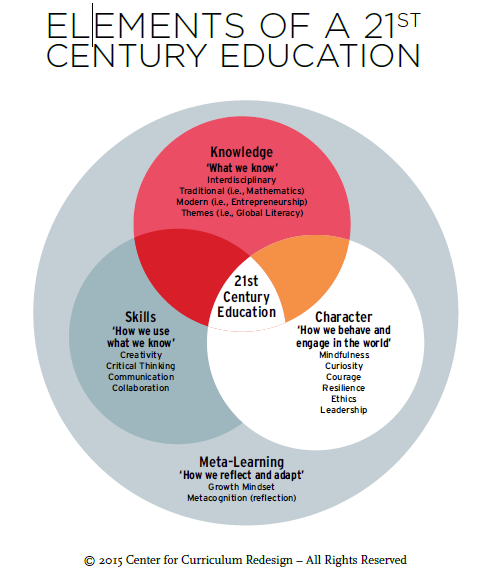 人才培育方程式

      競爭力C=(K+S)A

企業用人最在意的不是專業能力，而是態度。
態度包含抗壓性、責任感、團隊合作等指標…
3
[Speaker Notes: © Copyright Showeet.com – Free PowerPoint Templates]
貳、校務經營-外在環境
4
[Speaker Notes: © Copyright Showeet.com – Free PowerPoint Templates]
參、新課綱推動-願景圖像
一、學校願景：轉動人生的技職學府，培育敬業樂群的優質技術人才，具有「活力、專業、多元和創新」的工商搖籃。
5
[Speaker Notes: © Copyright Showeet.com – Free PowerPoint Templates]
四、結語-學生特質
獨立思考
溝通表達
團隊合作
想毀掉一個孩子，給他一部手機就夠了！？
1.儀隊(服務隊)、管樂隊…..
2.熱舞、桌球、袋棍球....
3.專題實作和技能檢定
4.工商科+全國+世界技能競賽
6
[Speaker Notes: © Copyright Showeet.com – Free PowerPoint Templates]
簡報完畢
感謝聆聽 敬請指正
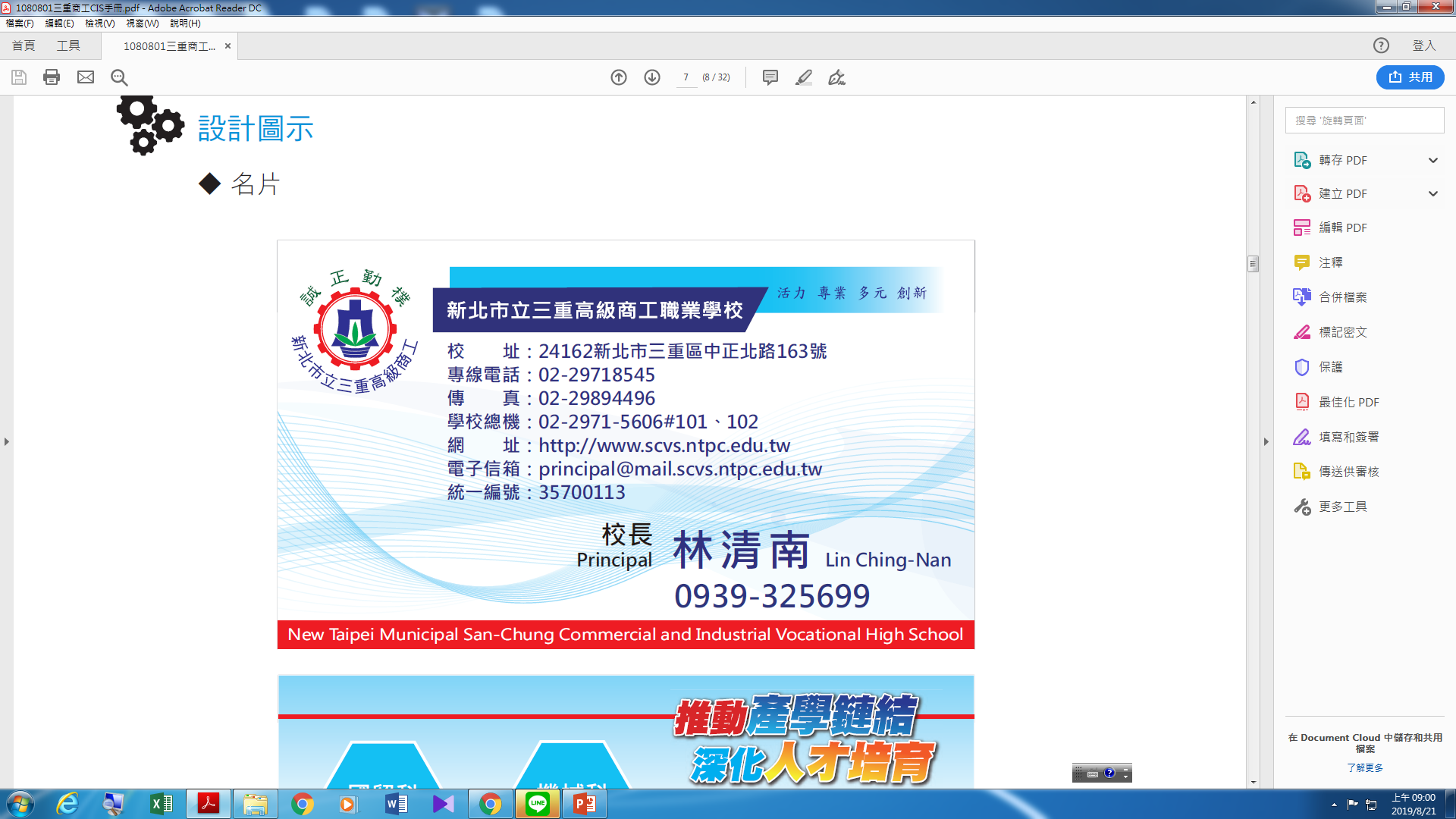 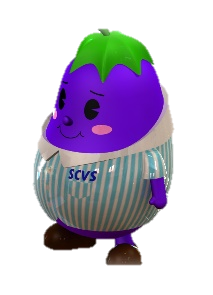 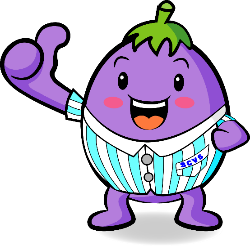 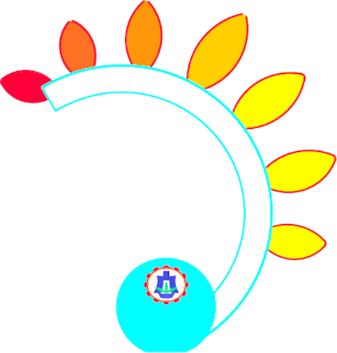 7
[Speaker Notes: © Copyright Showeet.com – Free PowerPoint Templates]